全面品管報告
2014/11/22
評分報告目錄
創意小組簡報評分
工作部門運作評分
創意小組簡報評分
創意小組評分標準
食在方便
得分:
76.83
Cup a Cup
得分:
77.33
罩行無阻
得分:
83.83
Green Shirt
得分:
78.33
iLife
得分:
73.5
工尚杯蓋
得分:
80.67
智慧機殼皮夾
得分:
79.83
海洋之光
得分:
78.33
移動台灣
得分:
83.67
GRAB
得分:
78.50
傳奇彩妝
得分:
87.83
遠距拍照
得分:
85.17
智慧樂活欣賞水族雲
得分:
85.17
阿炭石斑魚苗
得分:
85.83
海洋活性物質Surfactin
得分:
84.67
安哲保健食品
得分:
83.0
鼎翰高級水產飼料
得分:
85.0
Projector 2星光計畫
得分:
83.67
漣漪桌
得分:
76.83
收納大象
得分:
76.5
魔術萬用帶
得分:
76.89
Lifee
得分:
81.67
3C Helmet
得分:
86.49
充電棒
得分:
75.99
3D 美容App
得分:
85.65
工作部門運作評分
經營組、全面品管組、知識庫組、情蒐組、客服組
評分標準-經營組
評分結果-經營組
得分:
86.7
評分標準-全面品管組
評分結果-全面品管組
得分:
82.9
評分標準-情蒐組
評分結果-情蒐組
得分:
80.9
評分標準-知識庫組
評分結果-知識庫組
點評:
得分:
82.5
評分標準-客服組
評分結果-客服組
得分:
76.8
MVP
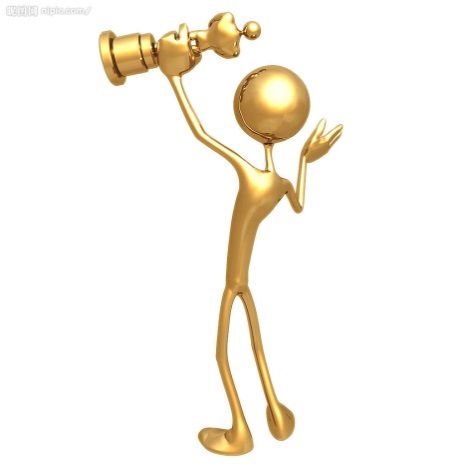 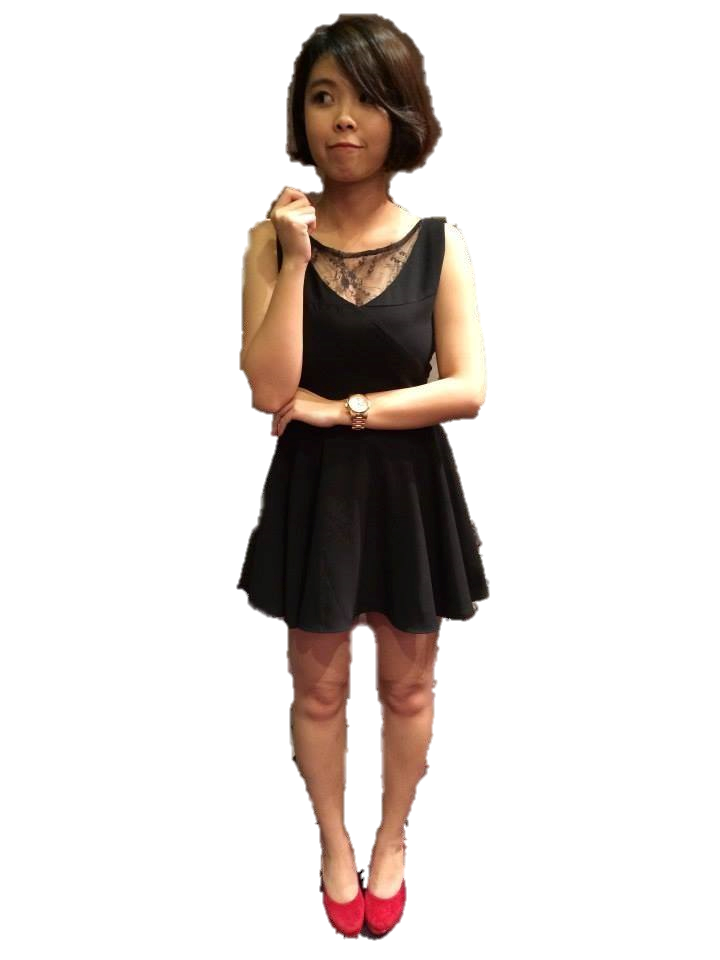 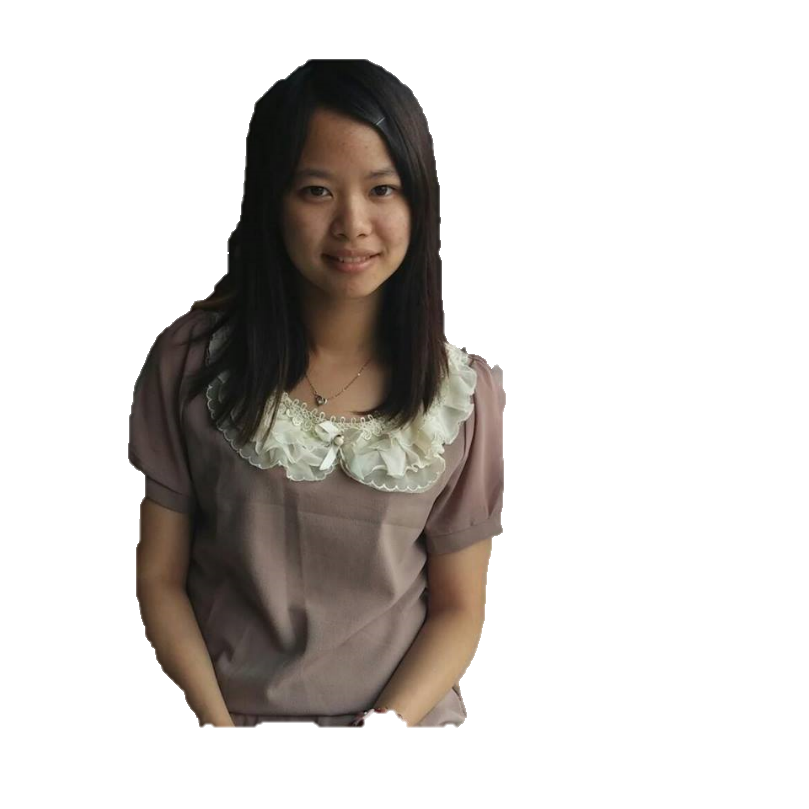 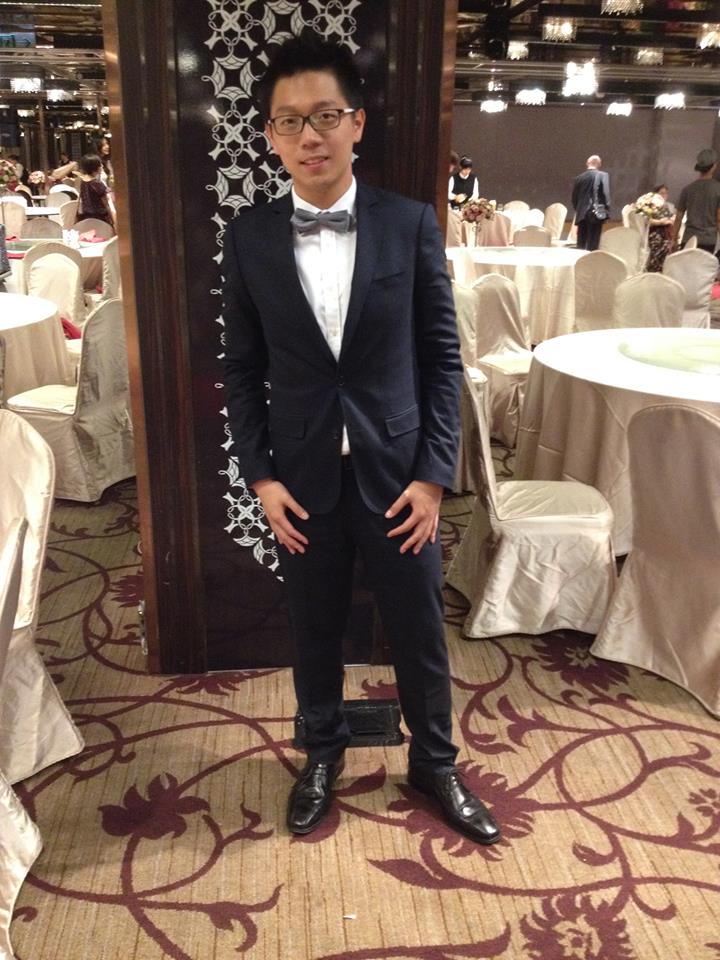 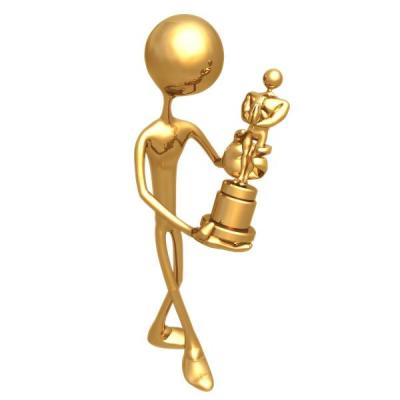 優勝組
3C Helment
阿炭石斑魚苗
傳奇影妝